TCP kontrola grešaka
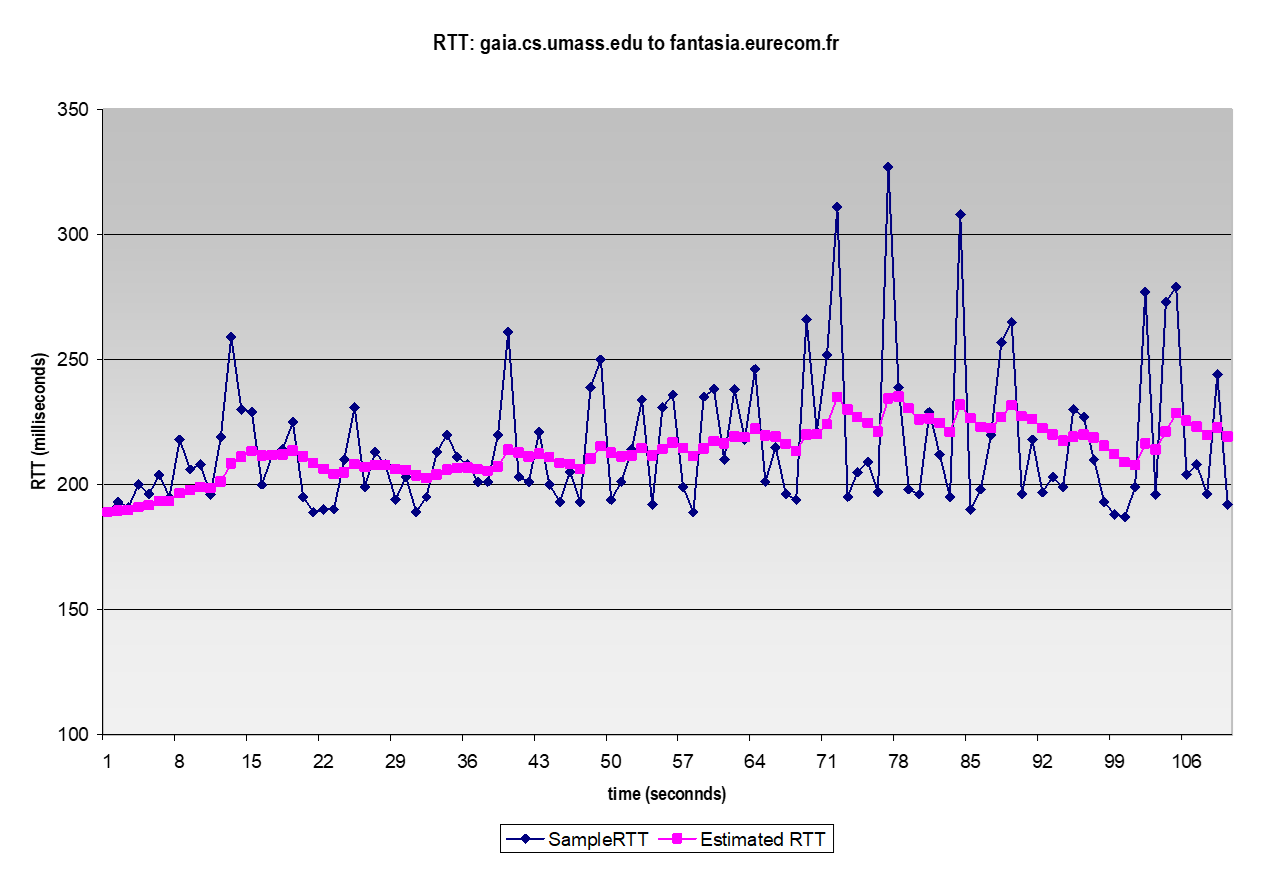 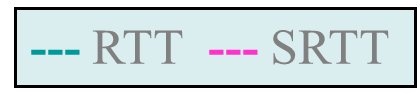 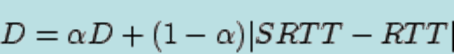 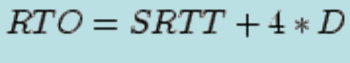 Brza retransmisija
Retransmisija segmenta nakon tri primljena duplikata ACK
Generisanje  ACK kod TCP  [RFC 1122, RFC 2581]
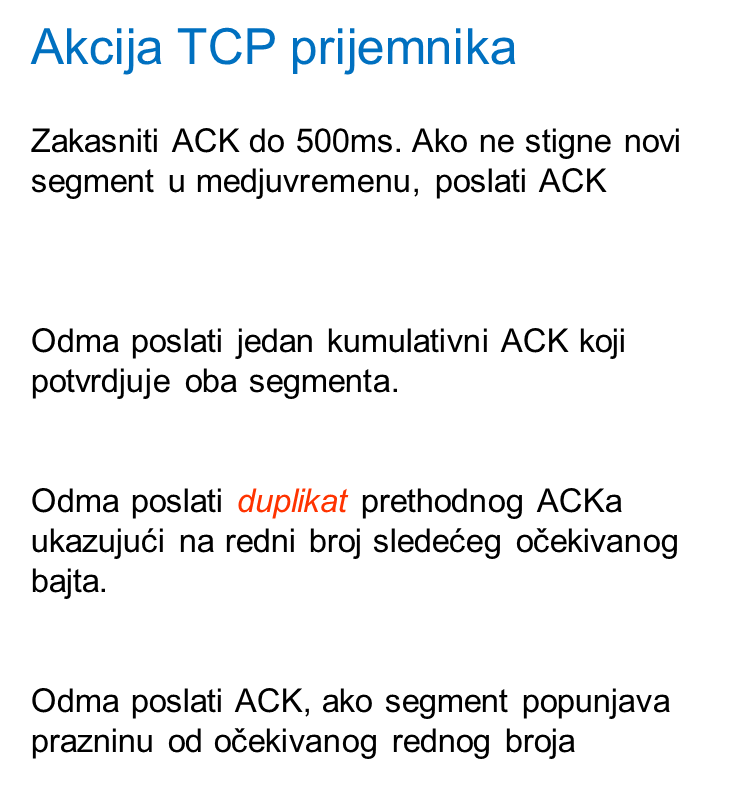 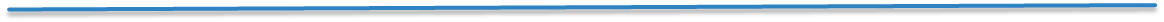 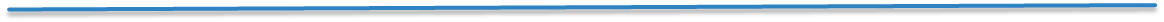 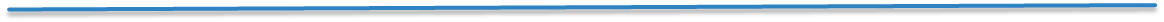 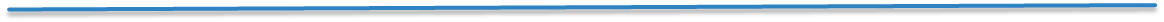 Zagušenje u mreži
Zagušenje – jednostavni secenario
Uzroci i simptomi zagušenja
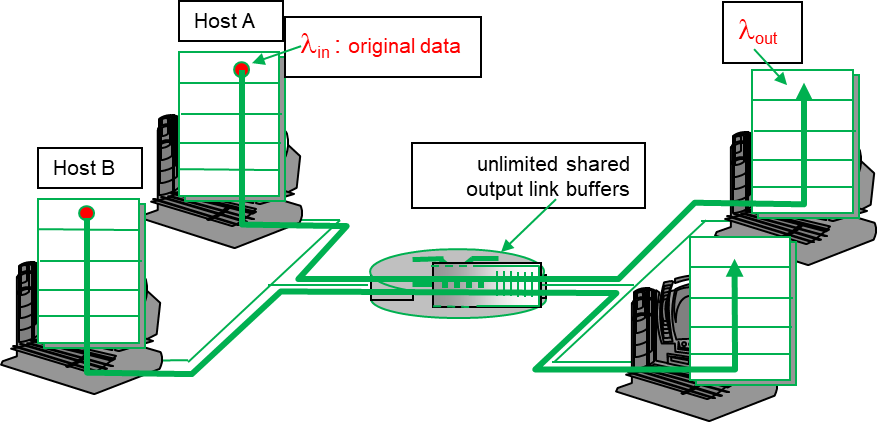 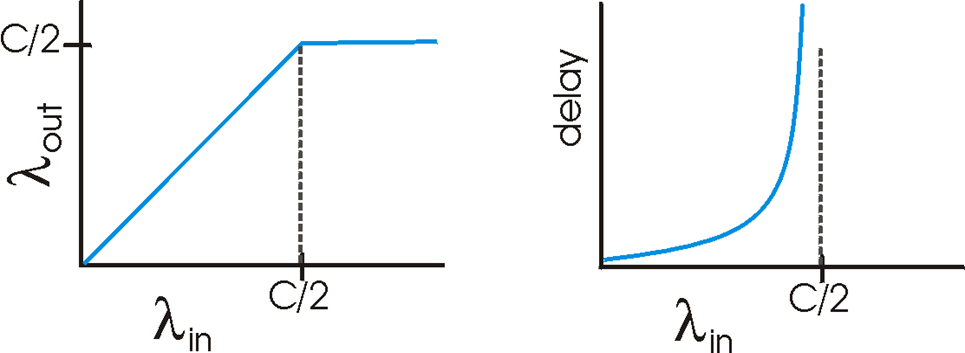 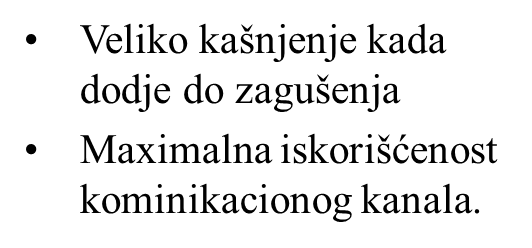 TCP kontrola zagušenja
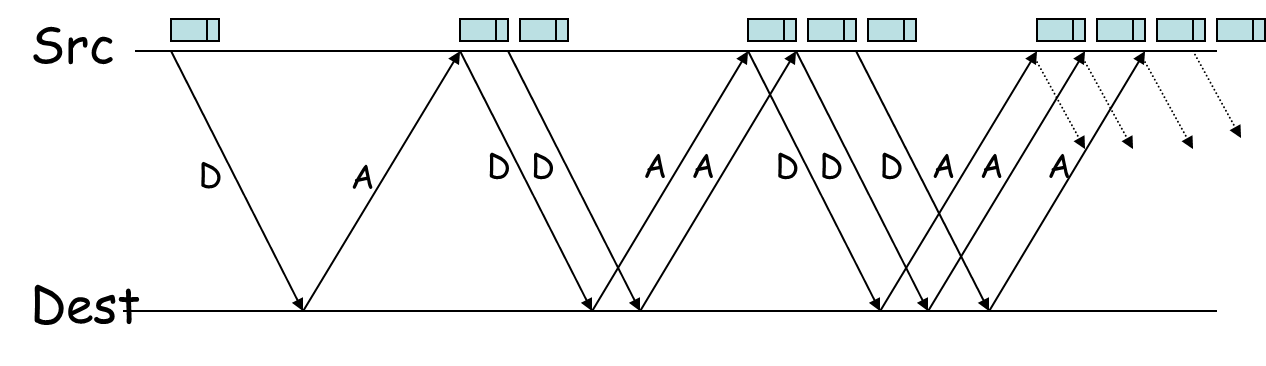 Postepeno povećanje veličine prozora
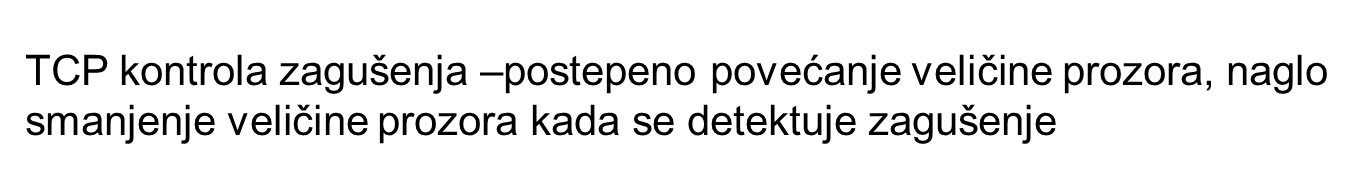 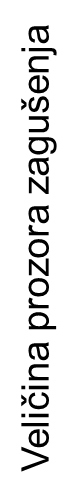 UDP
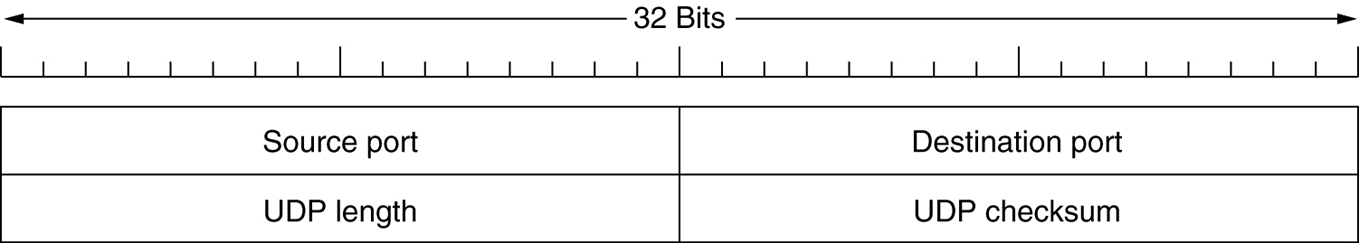 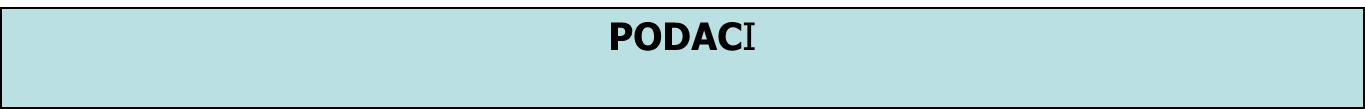 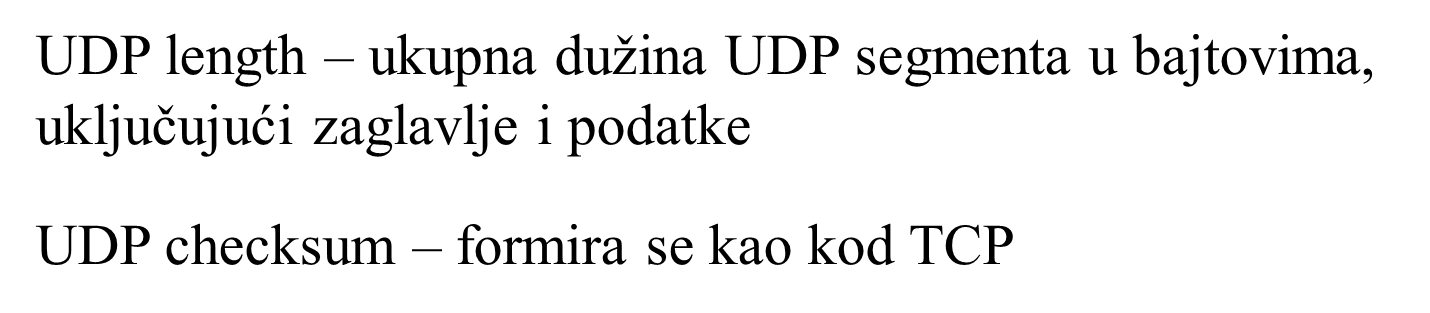 Poređenje TCP i UDP
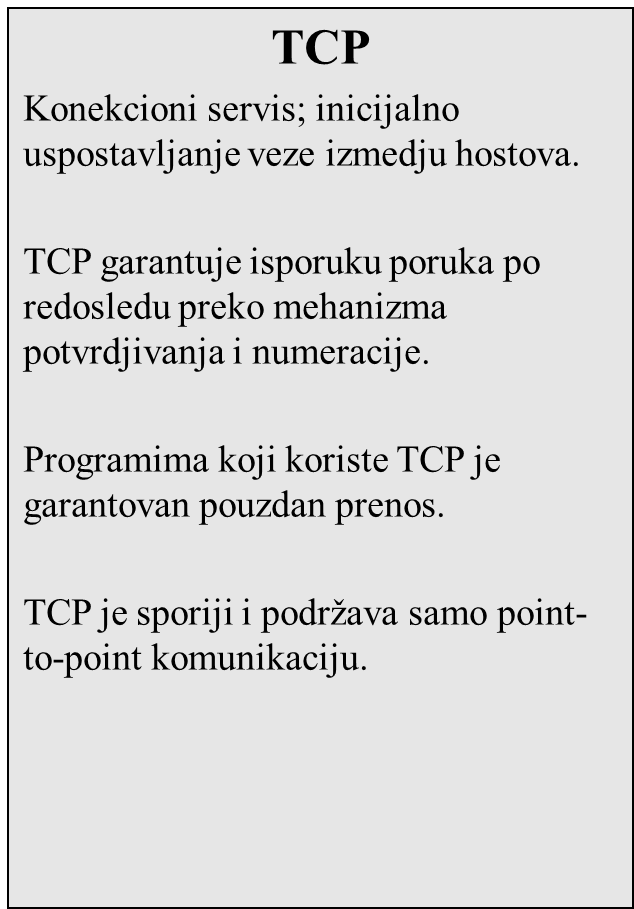